Så tycker de äldre om äldreomsorgen 2018
Resultat för Nacka_Curanda Vårdassistans AB (minst 7 svarande)
Hemtjänst
Resultaten för er verksamhet/område
Det här är en sammanställning av resultaten för erverksamhet/område från undersökningen Vad tycker de äldre om äldreomsorgen? år 2018.              
Årets resultat presenteras för totalen i verksamheten/ området och med referensvärden för kommunen, länet och riket. Resultatet tål att jämföras mellan olika frågor inom den egna verksamheten/området medan jämförelser av resultat med andra bör ske med försiktighet mot bakgrund av litet antal svarande.
Källa: Socialstyrelsen, Vad tycker de äldre om äldreomsorgen? 2018
2
Resultaten för er verksamhet/område, forts.
Resultat redovisas som andelen positiva, d v s andelen i procent av de svarande som avgivit ett positivt svar. För närmare redovisning av vilka svarsalternativ som klassas som positiva, se mer om undersökningen samt enkäten på 
www.socialstyrelsen.se/aldreundersokning
Källa: Socialstyrelsen, Vad tycker de äldre om äldreomsorgen? 2018
3
Deltagare
Totalt svarade 87 390 personer på årets enkät för äldre med hemtjänst, vilket är 59,8% av de tillfrågade.
Andelen svarande för Nacka_Curanda Vårdassistans AB var mellan 60 - 80%.
Deltagandet i er verksamhet/område redovisas som procentandel i intervall för att enskild persons svar inte ska riskera att röjas.
Källa: Socialstyrelsen, Vad tycker de äldre om äldreomsorgen? 2018
4
Resultatöversikt år 2018
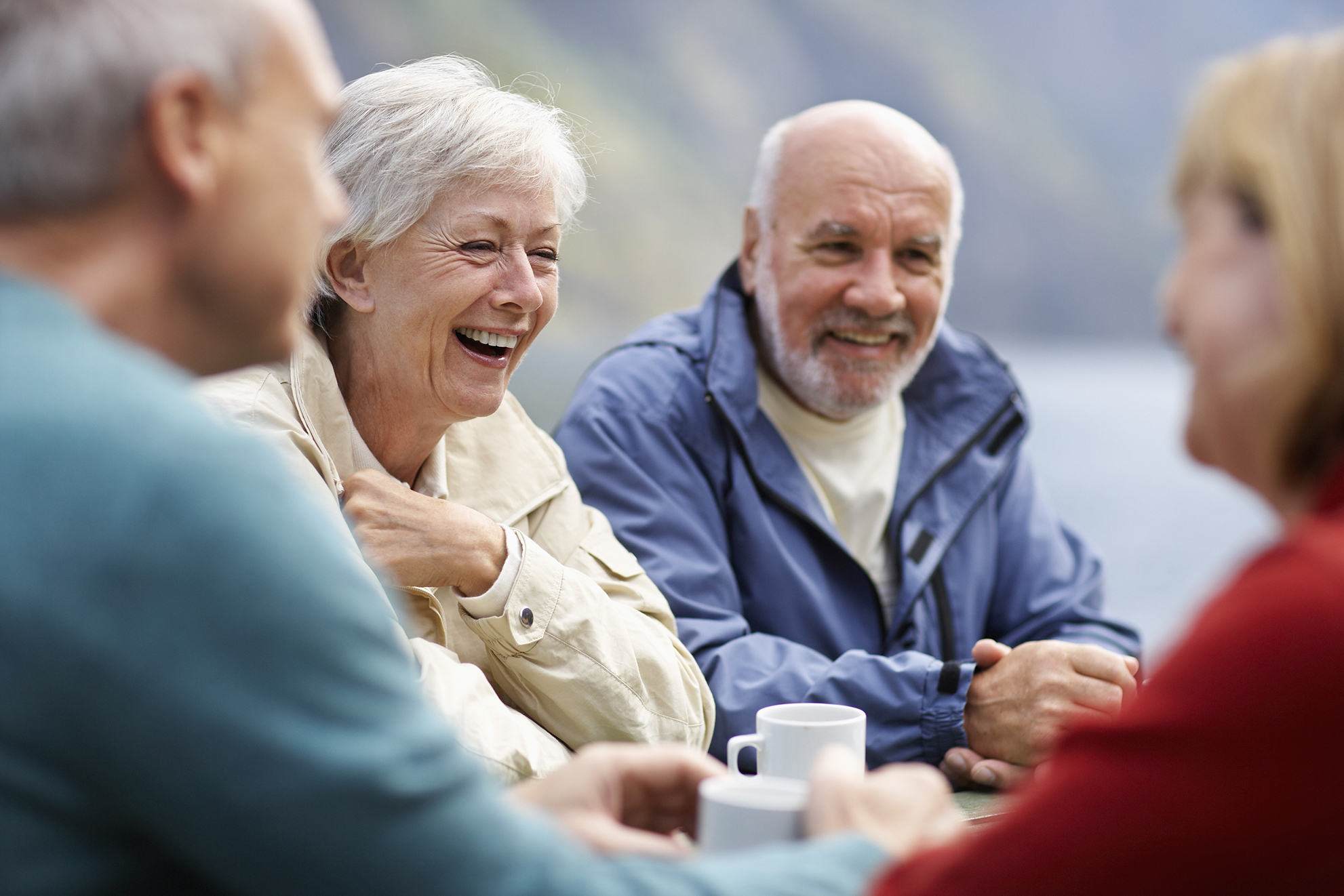 De fem frågor där andelen positiva svar är högst
Källa: Socialstyrelsen, Vad tycker de äldre om äldreomsorgen? 2018
6
De fem frågor där andelen positiva svar är lägst
Källa: Socialstyrelsen, Vad tycker de äldre om äldreomsorgen? 2018
7
Hur nöjd eller missnöjd är du samman-taget med den hemtjänst du har?
Källa: Socialstyrelsen, Vad tycker de äldre om äldreomsorgen? 2018
8
Samtliga frågor med referensvärden
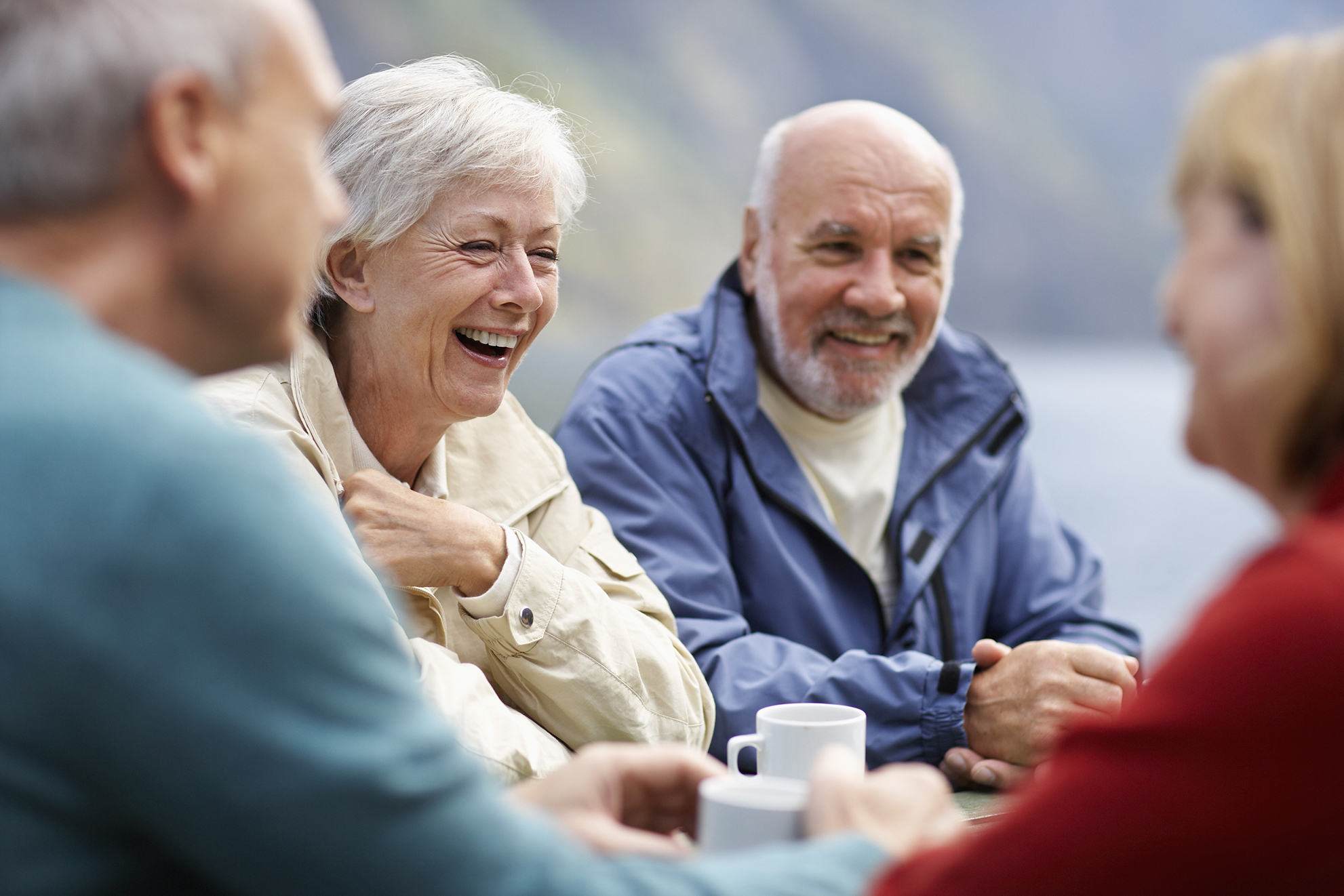 Andel positiva svar inom området kontakter med kommunen
Källa: Socialstyrelsen, Vad tycker de äldre om äldreomsorgen? 2018
10
Andel positiva svar inom området inflytande
Källa: Socialstyrelsen, Vad tycker de äldre om äldreomsorgen? 2018
11
Andel positiva svar inom området hjälpens utförande
Källa: Socialstyrelsen, Vad tycker de äldre om äldreomsorgen? 2018
12
Andel positiva svar inom området bemötande
Källa: Socialstyrelsen, Vad tycker de äldre om äldreomsorgen? 2018
13
Andel positiva svar inom området trygghet och tillgänglighet
Källa: Socialstyrelsen, Vad tycker de äldre om äldreomsorgen? 2018
14
Andel positiva svar inom området hemtjänsten i sin helhet
Källa: Socialstyrelsen, Vad tycker de äldre om äldreomsorgen? 2018
15
Om undersökningen
Om undersökningen Vad tycker de äldre om äldreomsorgen? 2018
Syftet med undersökningen är att kartlägga de äldres uppfattning om sin vård och omsorg. Resultaten används för jämförelser mellan kommuner och verksamheter och som underlag för utveckling och förbättring av vården och omsorgen om de äldre. 
Samtliga personer, 65 år och äldre, som den 31 december 2017 hade hemtjänst eller bodde på särskilt boende har fått möjlighet att besvara en enkät. Personer som enbart hade hemtjänstinsatser i form av matdistribution och/eller trygghetslarm eller som enbart hade beslut om korttidsboende ingick dock inte i undersökningen.
Källa: Socialstyrelsen, Vad tycker de äldre om äldreomsorgen? 2018
17
Undersökningen genomfördes från mitten av mars till och med 25 maj 2018.
Socialstyrelsen ansvarar för redovisningen av data och de analyser som finns i rapporter och presentationsmaterial. Institutet för kvalitetsindikatorer AB har genomfört datainsamlingen på uppdrag av Socialstyrelsen.
På www.socialstyrelsen.se/aldreundersokning finns mer att läsa om de nationella resultaten. Resultat finns också redovisade per län och kommun samt för verksamheter ner till minst 7 svarande.
Källa: Socialstyrelsen, Vad tycker de äldre om äldreomsorgen? 2018
18
Mer information finns på:
www.socialstyrelsen.se/aldreundersokning